Роль классного руководителя в воспитании трудолюбия и творческого отношения к труду
Автор: Сидорович С.Н.
Воспитание — один из сложнейших социальных процессов. Его сложность — в бесконечной многогранности, в постоянном взаимодействии управляемого и стихийного.
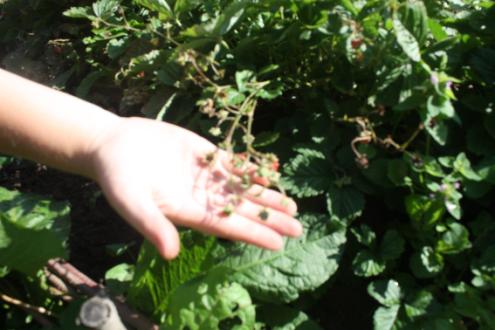 Цель
Воспитание интеллектуальной, всесторонне–культурной личности, владеющей творческими умениями и навыками в усвоении общечеловеческих ценностей, склонной к овладению различными профессиями, с гибкой и быстрой ориентацией в решении сложных жизненных проблем
Задачи:
изучение личности ребёнка;
изучение и анализ направленности интересов учащихся;
взаимодействие с педагогами дополнительного образования, школьным психологом,  учителями-предметниками;
взаимодействие с 
семьями учащихся
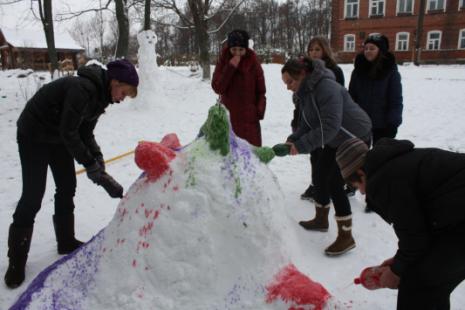 Направления:
работа с педагогическим коллективом,
работа с психологом
работа с педагогами дополнительного образования
работа с родителями
работа с учащимися
Диагностика обучающихся
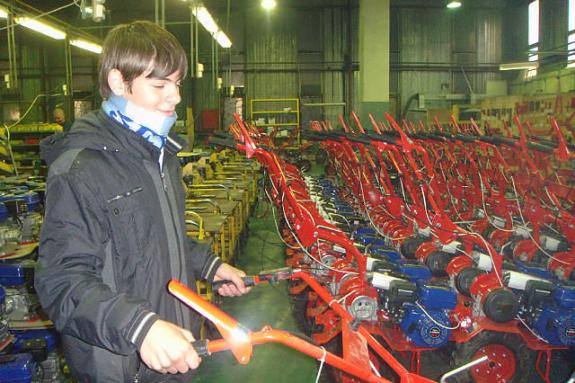 Экскурсия 
на глиняное 
производство
«Сады Аурики»
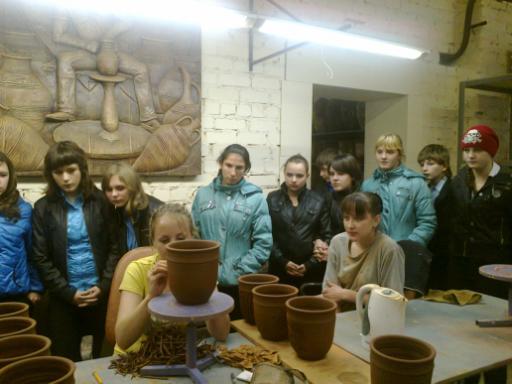 Экскурсия 
на завод "Агат"
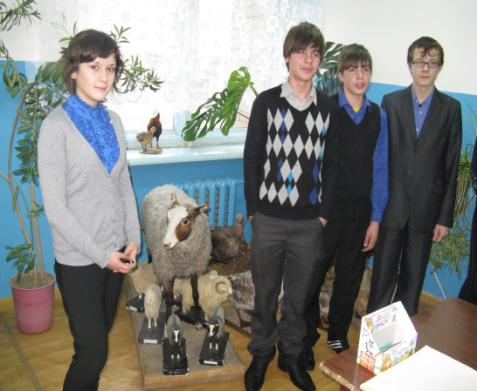 Экскурсия 
в редакцию районной газеты
«Гаврилов-Ямский вестник»
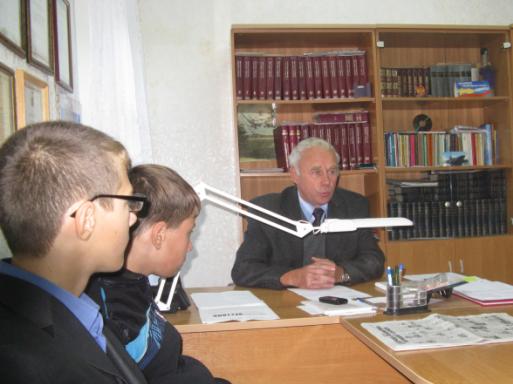 Экскурсия 
в Великосельский 
аграрный 
техникум
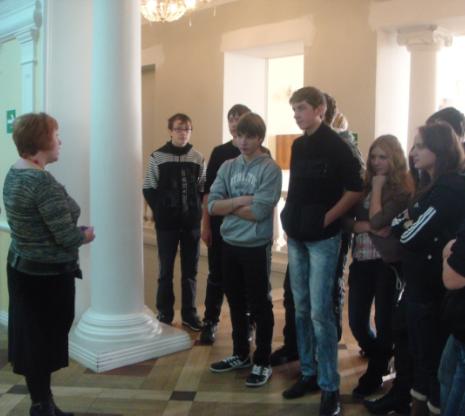 Экскурсия 
на кондитерскую фабрику
им. П.А. Бабаева
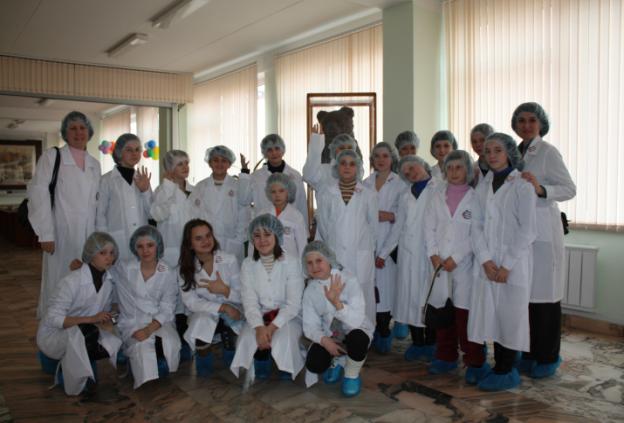 Экскурсия 
в театр Ф. Волкова
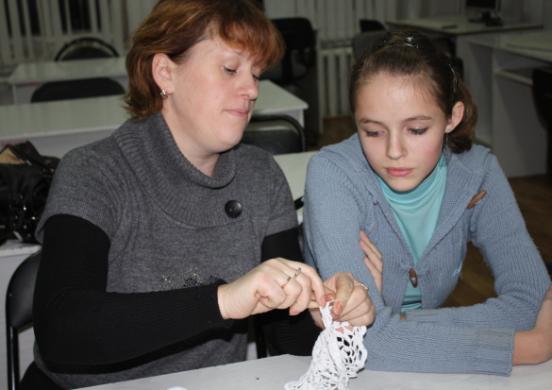 Встреча с ветеранами труда
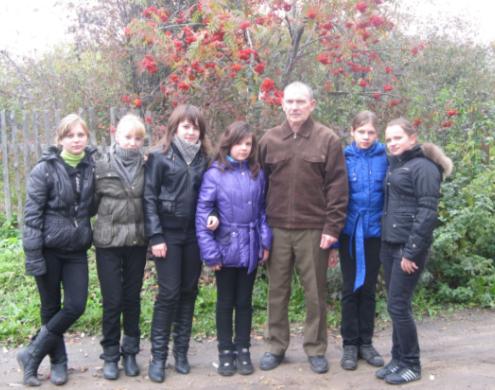 Знакомство с профессиями 
и увлечениями родителей
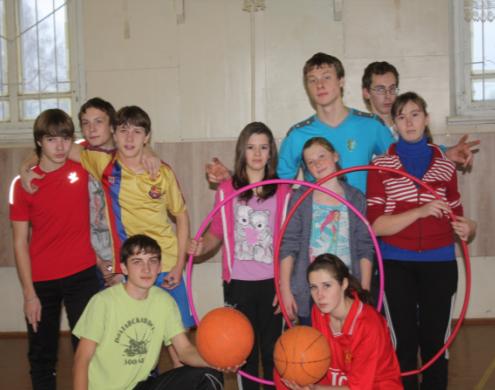 Шефская работа
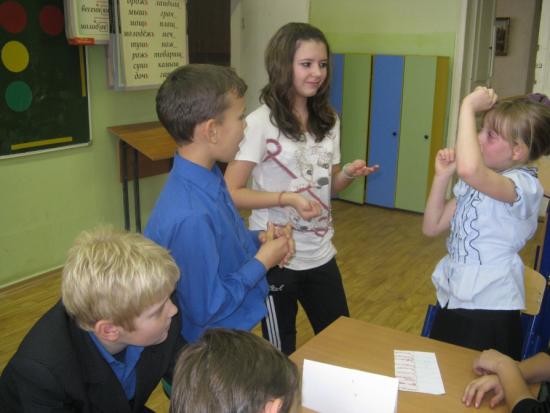 Акция
«Я выбираю жизнь»
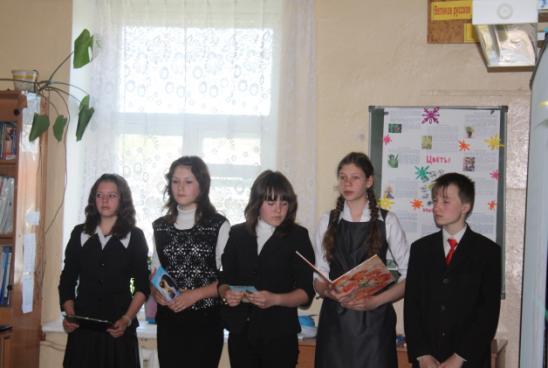 Осенний праздник
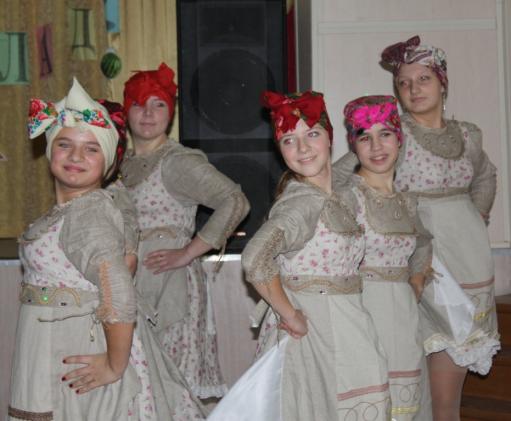 Научно-практическая 
конференция в среднем звене
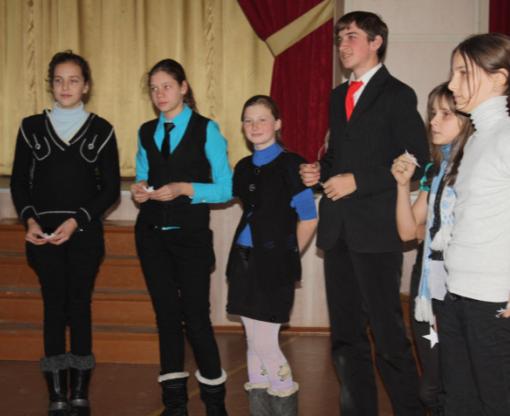 Подготовка к неделе
художественно-эстетического 
цикла
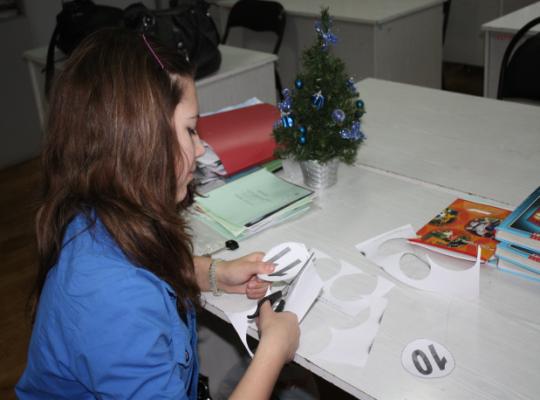 Вечер, посвящённый
«300-летию М.В. Ломоносова»
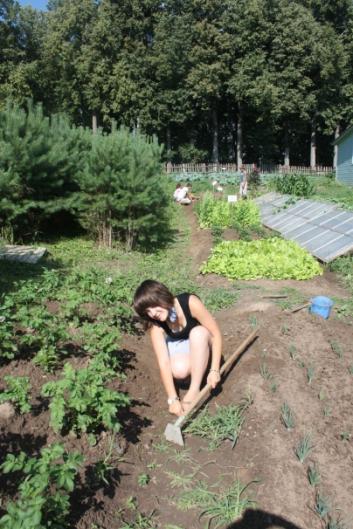 Производственная бригада
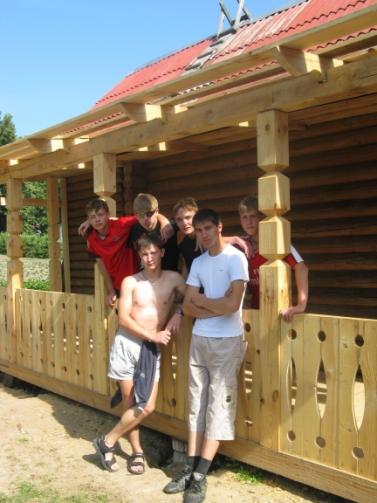 Летняя практика по биологии
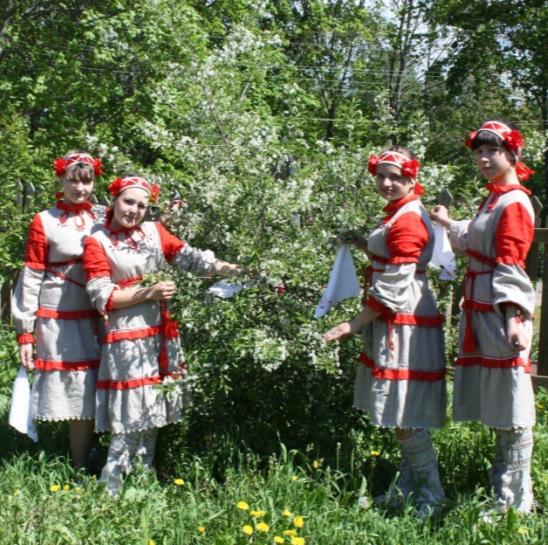 Занятие в кружке
«Деревянные чудеса»
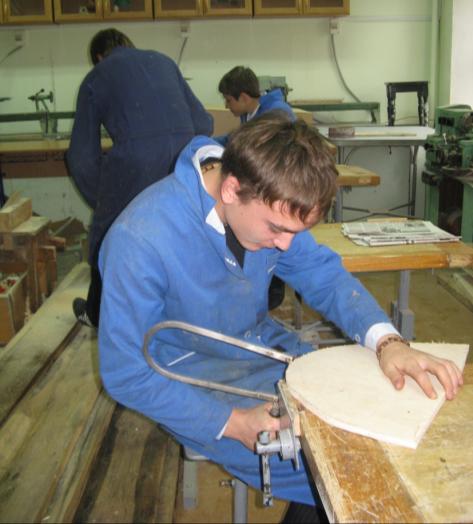 Представление
расшитых девочками костюмов
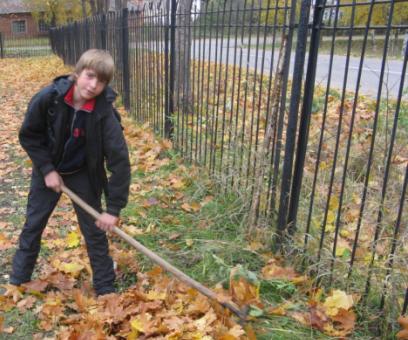 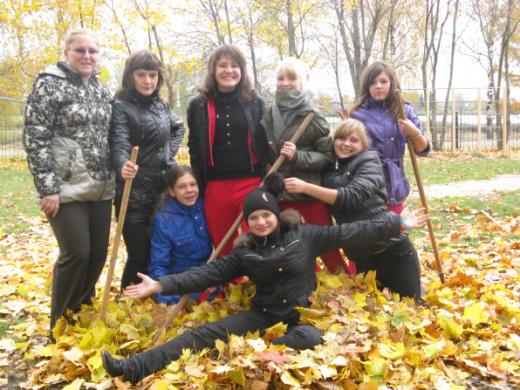 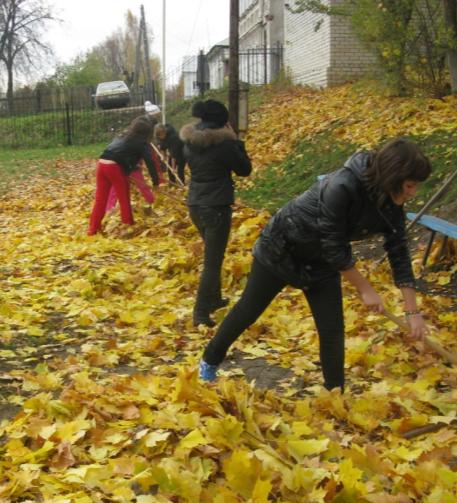 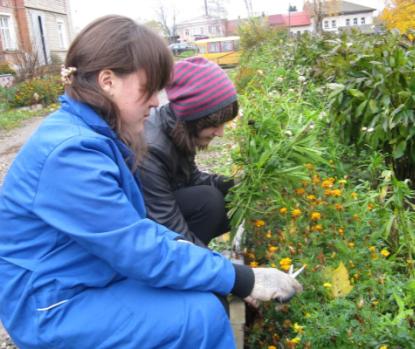 Субботник
Оформление клумб
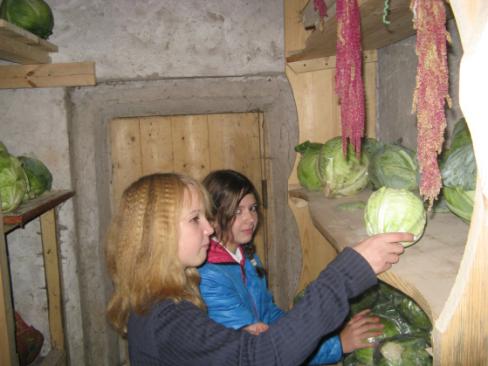 Уборка картофеля 
в совхозе «Курдумовское"
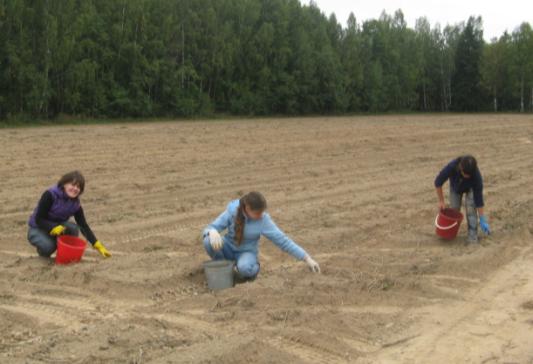 Подготовка овощей к хранению
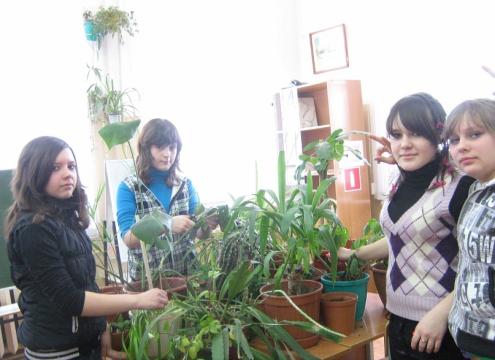 Поход на водоём
(плотина на реке)
 у д.Есипцево
в рамках 
экологической акции
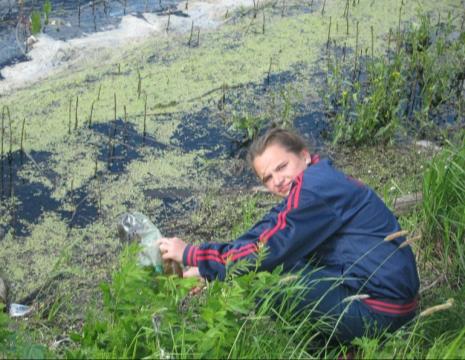 Уход за комнатными растениями,
 пересаживание цветов
Методы
основной метод – наблюдение;
метод независимых характеристик;
анкетирование;
рейтинг
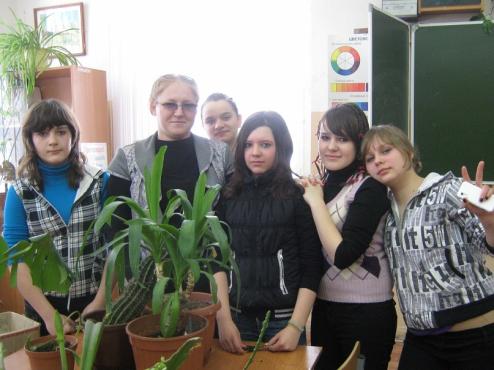 Сводная таблица индивидуального стиля учебной деятельности
Групповая и индивидуальная работа
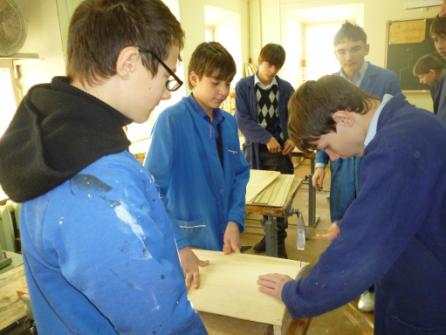 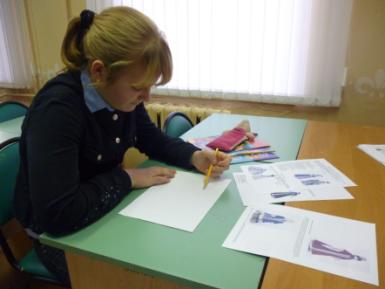 Схема взаимосвязи воспитательного воздействия
Классный
руководитель
Родители
Обучающийся
Педагогический
 коллектив
Педагоги
доп. образования
Психолог
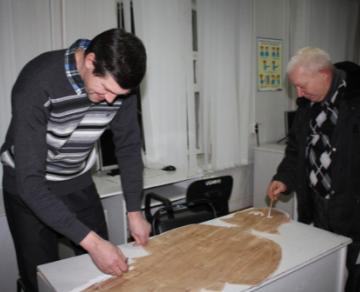 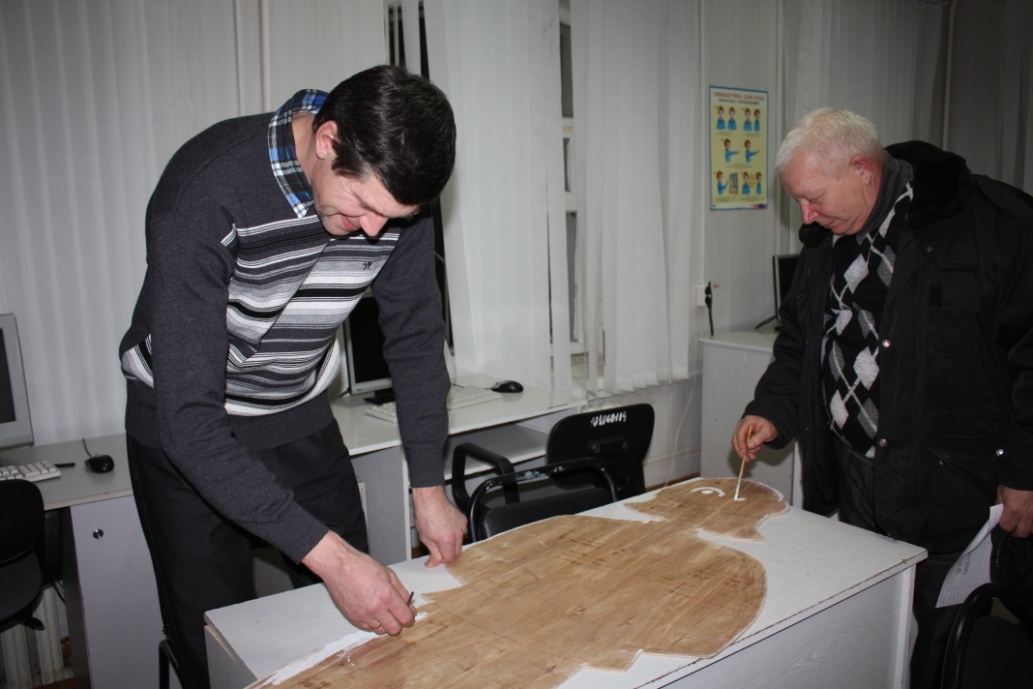 Работа над проектом
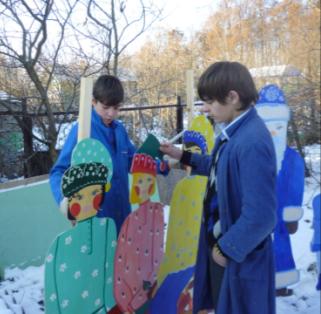 Грунтовка
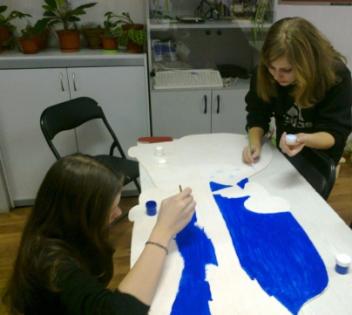 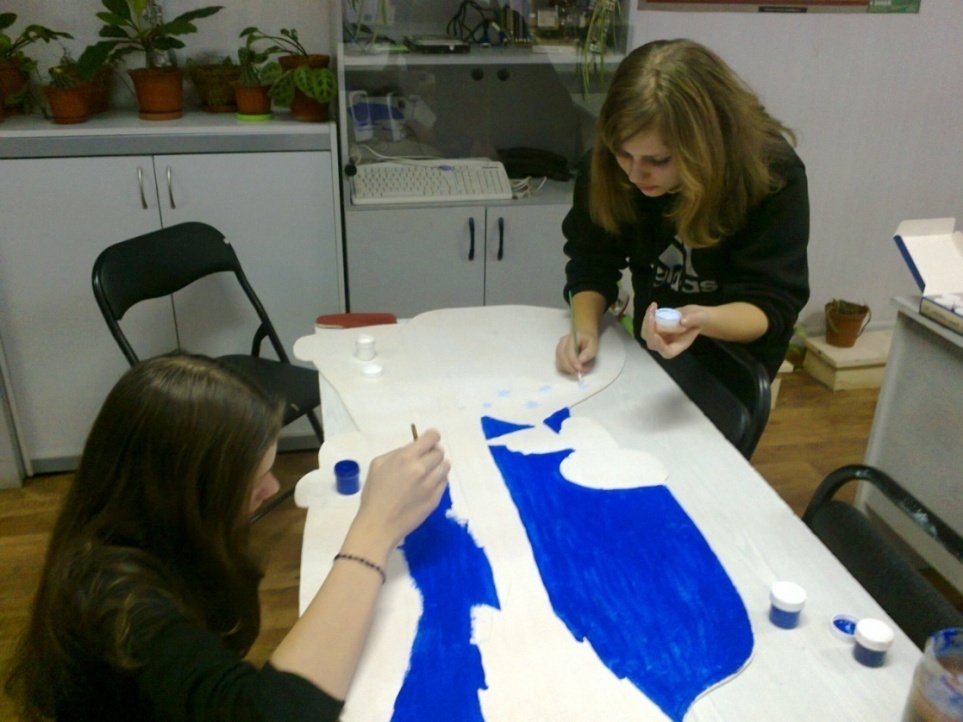 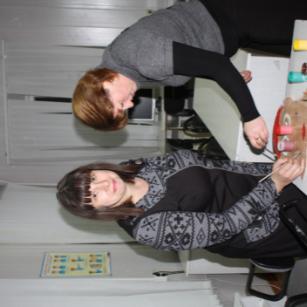 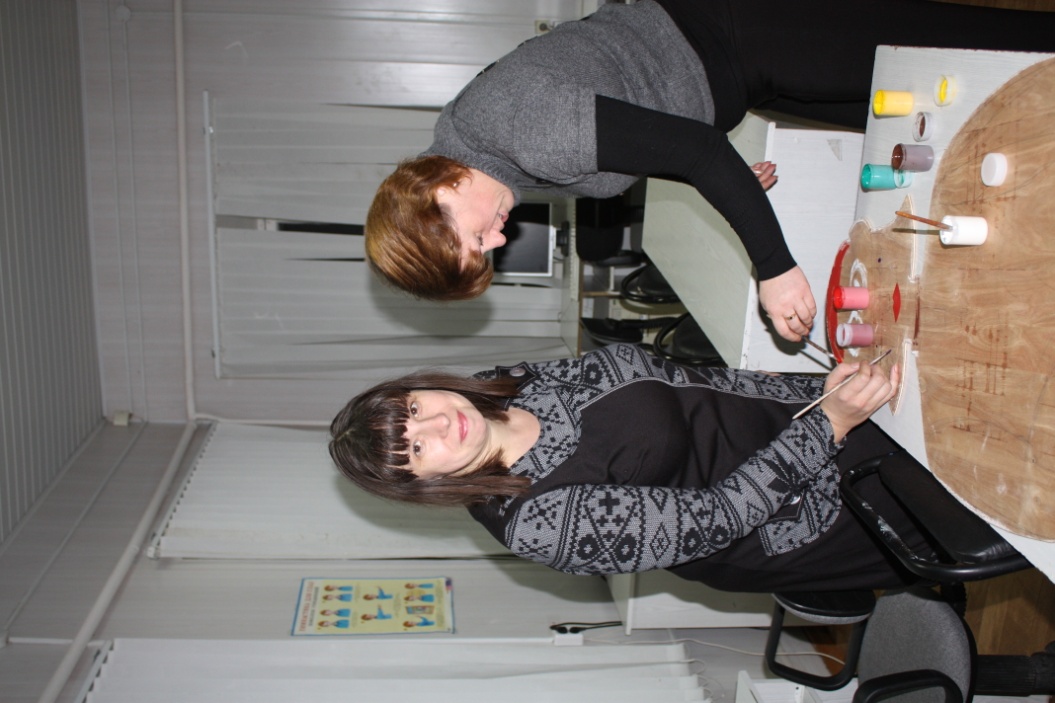 Роспись
Установка 
сказочных героев
Результаты проекта «Двенадцать месяцев»
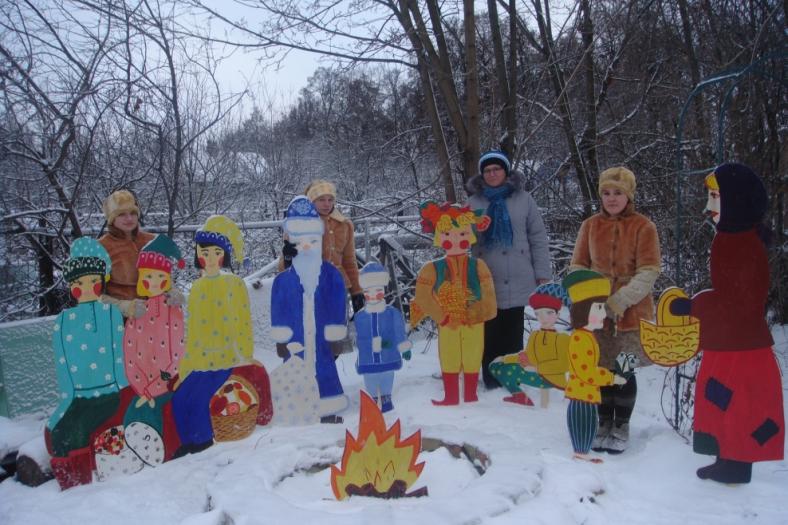 Анкетирование родителей
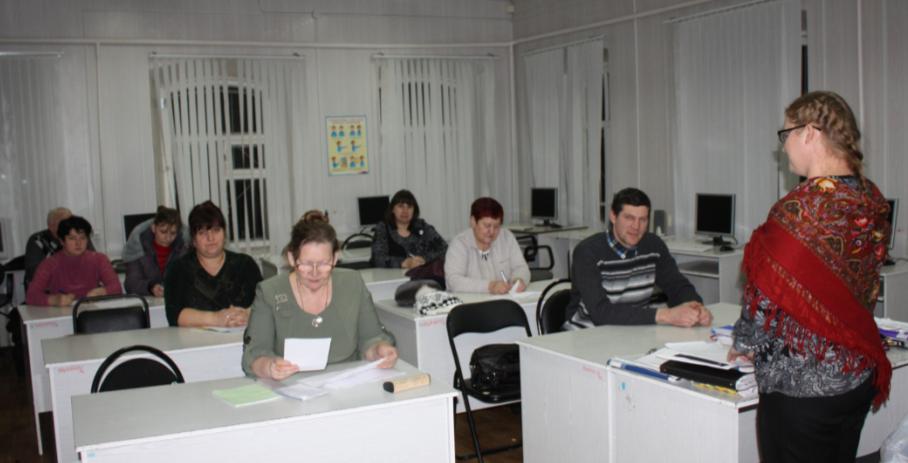 8 класс
9 класс
10 класс
11 класс
Учебное 
заведение
Профессия
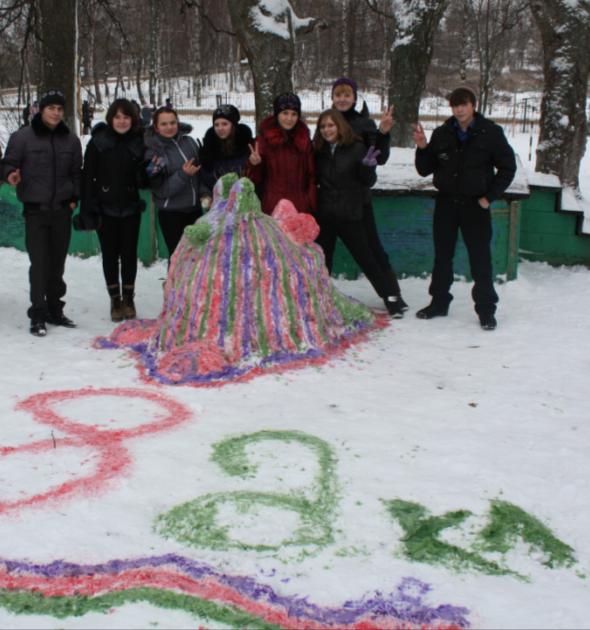 Спасибо за внимание